LOREM IPSUM DOLOR
LOREM IPSUM DOLOR SIT AMET
目录
CONTENTS
1
LOREM IPSUM DOLOR
目录
CONTENTS
1
LOREM IPSUM DOLOR
2
LOREM IPSUM DOLOR
目录
CONTENTS
1
LOREM IPSUM DOLOR
2
LOREM IPSUM DOLOR
3
LOREM IPSUM DOLOR
目录
CONTENTS
4
LOREM IPSUM DOLOR
1
LOREM IPSUM DOLOR
5
LOREM IPSUM DOLOR
2
LOREM IPSUM DOLOR
3
LOREM IPSUM DOLOR
目录
CONTENTS
4
LOREM IPSUM DOLOR
1
LOREM IPSUM DOLOR
5
LOREM IPSUM DOLOR
2
LOREM IPSUM DOLOR
6
3
LOREM IPSUM DOLOR
LOREM IPSUM DOLOR
1
LOREM IPSUM DOLOR SIt
LOREM IPSUM DOLOR SIt
LOREM IPSUM DOLOR
LOREM IPSUM
LOREM IPSUM DOLOR SIT AMET CONSECTETUR
LOREM IPSUM DOLOR
LOREM IPSUM
LOREM IPSUM DOLOR SIT AMET CONSECTETUR
LOREM IPSUM
LOREM IPSUM DOLOR SIT AMET CONSECTETUR
LOREM IPSUM DOLOR
LOREM IPSUM
LOREM IPSUM DOLOR SIT AMET CONSECTETUR
LOREM IPSUM
LOREM IPSUM DOLOR SIT AMET CONSECTETUR
LOREM IPSUM
LOREM IPSUM DOLOR SIT AMET CONSECTETUR
LOREM IPSUM DOLOR
LOREM IPSUM
LOREM IPSUM
LOREM IPSUM DOLOR SIT AMET CONSECTETUR
LOREM IPSUM DOLOR SIT AMET CONSECTETUR
LOREM IPSUM
LOREM IPSUM DOLOR SIT AMET CONSECTETUR
LOREM IPSUM
LOREM IPSUM DOLOR SIT AMET CONSECTETUR
LOREM IPSUM DOLOR
LOREM IPSUM
LOREM IPSUM
LOREM IPSUM DOLOR SIT AMET CONSECTETUR
LOREM IPSUM DOLOR SIT AMET CONSECTETUR
LOREM IPSUM
LOREM IPSUM
LOREM IPSUM DOLOR SIT AMET CONSECTETUR
LOREM IPSUM DOLOR SIT AMET CONSECTETUR
LOREM IPSUM
LOREM IPSUM DOLOR SIT AMET CONSECTETUR
LOREM IPSUM DOLOR
LOREM IPSUM
LOREM IPSUM
LOREM IPSUM DOLOR SIT AMET CONSECTETUR
LOREM IPSUM DOLOR SIT AMET CONSECTETUR
LOREM IPSUM
LOREM IPSUM
LOREM IPSUM DOLOR SIT AMET CONSECTETUR
LOREM IPSUM DOLOR SIT AMET CONSECTETUR
LOREM IPSUM
LOREM IPSUM
LOREM IPSUM DOLOR SIT AMET CONSECTETUR
LOREM IPSUM DOLOR SIT AMET CONSECTETUR
LOREM IPSUM DOLOR
DOLOR SIT AMET CONSECTETURDOLOR SIT AMET
STEP.1
LOREM IPSUM DOLOR
DOLOR SIT AMET CONSECTETURDOLOR SIT AMET
STEP.1
STEP.2
DOLOR SIT AMET CONSECTETURDOLOR SIT AMET
LOREM IPSUM DOLOR
DOLOR SIT AMET CONSECTETURDOLOR SIT AMET
DOLOR SIT AMET CONSECTETURDOLOR SIT AMET
STEP.1
STEP.2
STEP.3
DOLOR SIT AMET CONSECTETURDOLOR SIT AMET
LOREM IPSUM DOLOR
DOLOR SIT AMET CONSECTETURDOLOR SIT AMET
DOLOR SIT AMET CONSECTETURDOLOR SIT AMET
STEP.1
STEP.2
STEP.3
STEP.4
DOLOR SIT AMET CONSECTETURDOLOR SIT AMET
DOLOR SIT AMET CONSECTETURDOLOR SIT AMET
LOREM IPSUM DOLOR
DOLOR SIT AMET CONSECTETURDOLOR SIT AMET
DOLOR SIT AMET CONSECTETURDOLOR SIT AMET
DOLOR SIT AMET CONSECTETURDOLOR SIT AMET
STEP.1
STEP.2
STEP.3
STEP.4
STEP.5
DOLOR SIT AMET CONSECTETURDOLOR SIT AMET
DOLOR SIT AMET CONSECTETURDOLOR SIT AMET
LOREM IPSUM DOLOR
DOLOR SIT AMET CONSECTETURDOLOR SIT AMET
DOLOR SIT AMET CONSECTETURDOLOR SIT AMET
DOLOR SIT AMET CONSECTETURDOLOR SIT AMET
STEP.1
STEP.2
STEP.3
STEP.4
STEP.5
STEP.6
DOLOR SIT AMET CONSECTETURDOLOR SIT AMET
DOLOR SIT AMET CONSECTETURDOLOR SIT AMET
DOLOR SIT AMET CONSECTETURDOLOR SIT AMET
LOREM IPSUM DOLOR
LOREM IPSUM DOLOR SIT AMET CONSECTETUR ADIPISICING ELIT SED. LOREM IPSUM DOLOR SIT AMET CONSECTETUR ADIPISICING ELIT SED.LOREM IPSUM DOLOR SIT AMET
LOREM IPSUM DOLOR
LOREM IPSUM DOLOR SIT AMET CONSECTETUR ADIPISICING ELIT SED. LOREM IPSUM DOLOR SIT AMET CONSECTETUR ADIPISICING ELIT SED.LOREM IPSUM DOLOR SIT AMET
LOREM IPSUM DOLOR SIT AMET
LOREM IPSUM DOLOR SIT AMET CONSECTETUR ADIPISICING ELIT SED SMOD TEMPOR INCIDIDUNT UT LABORE OLORE MAGNA ALIQUA UT ENIM AD MINIM VENIAM QUIS IPSUM DOLOR .
LOREM IPSUM
LOREM IPSUM DOLOR SIT AMET CONSECTETUR ADIPISICING ELIT SED SMOD TEMPOR INCIDIDUNT UT LABORE OLORE MAGNA
LOREM IPSUM DOLOR SIT AMET CONSECTETUR ADIPISICING ELIT SED SMOD TEMPOR INCIDIDUNT UT LABORE OLORE MAGNA
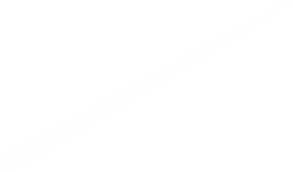 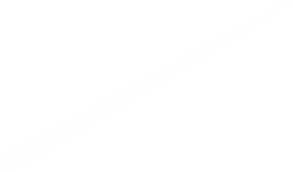 THANK YOU VERY MUCH！